Programa de Readaptação e Reabilitação Profissional em uma Empresa de Saneamento no Município de Campinas
Autores: Cláudia Cristina Augusto
Carolina Con Andrades Luiz
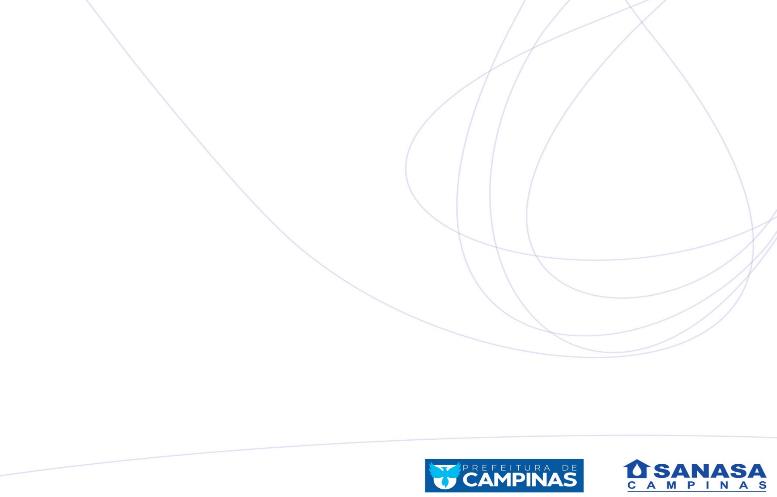 Introdução - Contextualização
Na década de 80 - Empresa  identificou a necessidade de pensar na readaptação/reabilitação profissional de seus empregados: 
Dificuldades enfrentadas pelos empregados após adoecimento, de exercer suas atividades/funções habituais inerentes a seu cargo, o que gerava muitas vezes desconforto e insatisfação.
Funções, “carreiras isoladas”, muito específicas, que quando o empregado não conseguia mais desempenhá-las, dificultava sua mobilidade para outras funções.
Os médicos do trabalho da empresa em 1989, junto com a Gerência de recursos humanos, começaram ainda de forma incipiente o trabalho internamente com alguns casos isolados.
Introdução – Conceito de Reabilitação Profissional


“Reabilitação Profissional- É a assistência educativa ou reeducativa e de adaptação ou readaptação profissional, visando proporcionar aos beneficiários incapacitados parcial ou totalmente para o trabalho, em caráter obrigatório, os meios indicados para o reingresso no mercado de trabalho e no contexto em que vivem (art. 89 da Lei nº 8.213, de 24 de julho de 1991 e art. 136 do Decreto nº 3.048, de 6 de maio de 1999, que aprovou o Regulamento da Previdência Social – RPS)”.
Introdução – Programa de Reabilitação Profissional
Criação de um Programa de Reabilitação Profissional na empresa em 1999:
Normativa Interna: Critérios de inclusão de seus empregados no programa, bem como dos fluxos; 
Acordo de Cooperação Técnica: Firmado entre SANASA e INSS. Cumprindo a fundamentação legal em Empresas de Saneamento em Campinas.
Acompanhamento via Coordenadoria de Apoio ao Empregado: Ligada à Gerência de Recursos Humanos, composta por equipe multidisciplinar: Coordenadora, Terapeuta Ocupacional, Assistentes Sociais e Psicólogo.
Objetivos do Programa de Reabilitação Profissional
Acompanhar a readaptação ou reabilitação do empregado com problema de saúde e que se encontra impossibilitado de exercer suas atividades/funções inerentes ao seu cargo; 
Proporcionar a inclusão social e laboral dessas pessoas após processo de adoecimento, buscando atividades/funções compatíveis com as restrições apresentadas pelo empregado reabilitando;
Evitar a sua marginalização e exclusão nos processos de trabalho, promovendo saúde e prevenindo doenças, com consequente melhora na sua qualidade de vida.
Método – Programa de Reabilitação Profissional
Método - Procedimento
I - Entrada:
a) Empregado - problema saúde; 
b) Avaliado  na Coordenadoria de Saúde ocupacional e Bucal – PHO – e encaminhado perícia INSS;
c) Perícia médica junto ao INSS e encaminhamento Programa de Reabilitação Profissional – PRP – do INSS;
d) Coordenadoria de Administração de Pessoal – PHP – informa PHA;
e) Empregado reabilitando- Entra para o Programa de Reabilitação Profissional.
Método - Procedimento
II - Acompanhamento PHA:
a) Responsável pelo acompanhamento de todo processo de reabilitação Profissional; 
b) Recebe documentação PRP/INSS; 
c)  Procura Função/ Atividade compatível- Coordenadoria de desenvolvimento e Remuneração – PHD, PHO, Setores envolvidos e empregado reabilitando;
d) Encaminha documentação PRP/INSS- Aprovada a documentação;
d) Acompanha o estágio/ treinamento- PRP/INSS na empresa.
Método - Procedimento
III - Finalização:
a) PRP/INSS – Avalia e Emite certificado ao final do processo; 
b) Empregado tem alta do PRP/INSS;
c)  Empregado retorna ao trabalho- Exame de retorno ao trabalho PHO;
d) PHA encaminha documentação- Movimentação Pessoal (MP)- PHD, PHP- Regularização funcional do empregado.
Resultados – Período de 2002 a 2021
No período de 2002 a 2021 : 142 trabalhadores reabilitados;
109 - Questões traumato ortopédicas (relacionadas principalmente a : Coluna, Membro superior, Membro inferior, Mão, Pé, Joelho, Ombro), 
06- Questões neurológicas,
 05 - Questões clínicas (relacionadas a: diabetes, questões gastrointestinais, câncer, obesidade mórbida, entre outras) 
04 - Questões cardiológicas
10 - Questões de saúde mental, 
06 - Questões oftálmicas, 
02 - Questões dermatológicas,
Resultados – Período de 2002 a 2021
Figura 1: Acometimentos de saúde dos reabilitados.
Cláudia Cristina Augusto
Coordenadora de Apoio ao Empregado
claudia.augusto@sanasa.com.br
DIRETORIA EXECUTIVA DA SANASA
Diretor Presidente  - Manuelito P. Magalhães Júnior
Procurador Geral – Rander Augusto Andrade
Chefe de Gabinete – Eduardo Betenjane Romano
Diretor Administrativo – Paulo Jorge Zeraik
Diretor Financeiro e de Rel. com Investidores – Pedro Cláudio da Silva
Diretor Comercial – Fernando Sérgio Mancilha Neves
Diretor Técnico – Marco Antônio dos Santos

www.sanasa.com.br    3735 5000